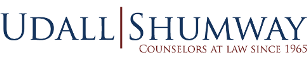 Arizona limited liability company act overhaul
Stockton Banfield
1138 N. Alma School Road, Ste. 101
Mesa, Arizona 85201
480-461-5356
sdb@udallshumway.com
Purpose of presentation
Basic information about LLC and current law. 
Explain the reason for the change in law. 
Explain what happens to existing LLC on September 1, 2020.
Highlight some relevant changes to the Act.
Discuss the practical implications of the Act to practicing attorneys. 
Discuss the ethical concerns that come into play because of the Act.
[Speaker Notes: Disclaimer: 
The old act was completely removed and a new one was put in place. 
There is not enough time to cover all the changes in an hour so I’ll highlight a few important changes. 
I strongly advise that all attorneys review the new Act when it is codified on September 1, 2019.]
Court definition of Limited liability company:
Limited liability companies are statutorily-created entities, designed primarily to provide the personal liability protection found in a corporate structure, while allowing the LLC members the state and federal tax benefits generally provided in a partnership setting.  See, TM2008 Investments, Inc. v. Procon Capital Corp., 234 Ariz. 421, 323 P.3d 704 (Ct. App. 2014. )
[Speaker Notes: Ask group their familiarity with LLC
  How many have formed an LLC
  How many have an LLC right now 
  Statutory created entities]
Problem with current law on limited liability companies
Corporate governance 
Arizona LLC’s can be formed without operating agreements and it created opportunity for members to usurp corporate opportunities and funds. 
There was no statutory duty imposed on the members to ensure that all parties acted in the best interest of the business. 
The tax structure allowed for a shelter of liability so it became a vehicle for hiding personal assets while still allowing personal use. 
Lack of fiduciary duties to the company and the other members.
[Speaker Notes: Two main problems:  Regulations and lack of duties]
Court’s position on membership duties
“We decline in this case to mechanically apply fiduciary duty principles from the law of closely-held corporations or partnerships to a limited liability company created under Arizona law.  The legislature did not explicitly outline any such duties for members of an LLC; instead, the LLC Act allows the members of an LLC to not only create an operating agreement, but also delineate in that agreement the duties members owe one another. “ TM2008 Investments, Inc. v. Procon Capital Corp., 234 Ariz. 421, 323 P.3d 704 (Ct. App. 2014) .
[Speaker Notes: Court confirms lack of duties and says this is an issue for the legislature.

Legislature apparently agreed because we now have a new Act that is full of regulations and duties.]
New Arizona limited liability company act (“ACT”)
Modeled after the Revised Uniform Limited Liability Company Act (“RULLCA”) to make Arizona LLC law more in line with other states; 
Used RULLCA to provide more precedent to interpret LLC disputes in litigation; 
Since 2008, 21 states, including California, have enacted versions of the RULLCA;  and 
Act will provide further protection to members and managers of LLC’s that do not have thoroughly drafted Operating Agreement.
[Speaker Notes: Legislature wanted to provide form and structure to the statutory entity so looked to the RULLCA
Copy of the RULLCA is available with the presentation materials]
Pertinent dates
April 10, 2018 - The Act was signed into law on April 10, 2018, but the language is still changing.
Information for this presentation was obtained from a March 20, 2019 copy of the Act found at LegiScan.
The final language will be completed before August 31, 2019. 
August 31, 2019 – LLC’s formed after this date must comply with the terms of the Act. 
August 31, 2020 – All Arizona LLC’s, past and present, must comply with the Act.
[Speaker Notes: April 10, 2018 was when the Act was signed by legislature 
Act is law, but the Act is still undergoing changes to the language. 
Presentation covers statutes from the most recent version 
Some language could change by September 1, 2019 so reviewing the Act is important]
Overview of pertinent changes
The Act is fully replacing the old act and not amending the existing Act. 
Fiduciary duties and other duties will be expressly included in the Act. 
The duties of members an managers will no longer be governed by common law. 
Withdrawal is now called dissociation. 
The Act provides default rules regarding indemnification and reimbursement rights of members and managers. 
The Act will provide default rules for expulsion of a member for specific wrongful conduct.
[Speaker Notes: Article by Lisa Thompson in Business Organizations LLC and Partnership provides a great overview of some of the relevant changes found in the Act. 

Fully replacing the old act 

Duties are statutory not common law]
Overview of pertinent changes (continued)
The Act provides for default provisions of member voting (voting provisions are in proportion to member’s share). 
Statutory agent address is used to determine whether publication is necessary. 
“Principal address” will replace the term “known place of business” and “principal office address.” 
Allows for formation of a virtual LLC.
Any authorized party may sign documents and that authorization is not tied to management structure.
[Speaker Notes: Publication is now determined on statutory agent address (over 800,000 in county means no publication needed)]
What does this mean for existing llc with an operating agreement?
ARS 29-3110(B) provides: 
On or after September 1, 2020, this chapter applies to all limited liability companies and foreign limited liability companies. 
ARS 29-3110 (D) provides: 
This chapter does not affect the validity or enforceability of any provision of an operating agreement that was valid or enforceable under any prior statute that was in effect at the time the provision became part of the operating agreement. 
Validity does not equal compliance 
Best practice is to advise companies to obtain an Operating Agreement in line with the new Act.
[Speaker Notes: 29-3110 recognized the validity of the prior operating agreements, but that does not mean it is in compliance.  I read the Act to require all LLC’s to be in compliance after September 1, 2020.  The (Thompson article) Business Organization Limited Liability Company and Partnership Article read Section D to mean that old LLC are, essentially, grandfathered in provided they do not amend their operating agreement. 

I do not see how the Act can require compliance for all LLC while still allowing non-compliant LLC to operate.  I understand section D to recognize the valid points in an existing operating agreement, but the Act would still require compliance with 29-3105.   

Practitioner point:  Recommending compliance is in best interest of client because there may be confusion in interpreting old Operating Agreements now that there is a new Act.  

This is going to playout in strange ways during litigation.]
What does this mean for existing LLC with an oral operating Agreement or no operating agreement?
ARS 29-601 previously recognized oral operating agreements so it can be inferred that ARS 29-3110(D) would recognize the validity of the prior oral operating agreement but ARS 29-3110(B) would require the Operating Agreements to be in compliance. 
ARS 29-3105(B) provides that if an Operating Agreement does not address the requirements in ARS 29-3105(A), the Act governs. 
This would impute the Act onto an LLC with no operating agreement potentially interfering with the membership structure, ownership, and governance. 
Best practice is to advise companies to obtain an Operating Agreement that is in compliance with the new Act.
[Speaker Notes: Oral operating agreements are recognized, but the operating agreement still needs to be in compliance with the Act.  Where the oral provisions are silent the Act will control. 

ARS 29-3105 allows the Act to completely govern a LLC that has no operating agreement.  

Most LLC do not have operating agreements so it is important to advise your clients who have an LLC without an operating agreement of the potential consequences of refusing to get one. 

The Act can even interfere with single member operating agreements as ARS 29-3201 changes ownership structure in such a way that it can impact how the business is held.  An operating agreement can clarify this. 

Best practice may be to advise company to comply with act for consistency.]
Act changes worth highlighting
ARS 29-3105 Operating Agreement Requirements 
ARS 29-3201 Liability for Inaccurate Information 
ARS 29-3403 Member Contribution 
ARS 29-3409 Fiduciary Duties
Operating agreement
ARS 29-3102(17) defines an Operating Agreement as: 
“Operating agreement” means the agreement, whether or not referred to as an operating agreement and whether oral, implied, in a record or in any combination thereof, of all the members of a limited liability company, including a sole member, concerning the matters described in section 29–3105, subsection A. Operating agreement includes the agreement as amended or restated.
Key words 
Oral, implied, in a record or in any combination thereof
[Speaker Notes: Comment to Section 105 of the Revised Uniform LLC ACT 

LLC is a creature of contract under RULLCA

A limited liability company is as much a creature of contract as of statute, TravelCenters of Am., L.L.C. v. Brog, CIV.A. 3516-CC, 2008 WL 1746987, at *1 (Del. Ch. Apr. 3, 2008) (stating that “limited liability companies are creatures of contract”); Gottsacker v. Monnier, 281 Wis. 2d 361, 370, 697 N.W.2d 436, 440 (2005) (stating that “from the partnership form, the LLC borrows . . . internal governance by contract”), and Section 102(13) delineates a very broad scope for “operating agreement.” As a result, once an LLC comes into existence and has a member, the LLC necessarily has an operating agreement. See the comment to Section 102(13). 

Accordingly, this act refers to “the operating agreement” rather than “an operating agreement.” This phrasing should not, however, be read to require a limited liability company or its members to take any formal action to adopt an operating agreement.]
Operating Agreement (Continued)ARS 29-3105 (A) – (B) Requirements
A. Except as otherwise provided in subsections C and D of this section: 
1. The operating agreement governs all of the following:
(a) Relations among the members as members and between the members and the limited liability company.
(b) The rights and duties under this chapter of a person in the capacity of manager.
(c) The activities and affairs of the company and the conduct of those activities and affairs.
(d) The means and conditions of amending the agreement.
2. The operating agreement may contain any provision that is not contrary to law.
3. In the event of a conflict between a provision of the operating agreement and this chapter, the provision of the operating agreement governs.
B. To the extent the operating agreement does not provide for a matter described in subsection A of this section, this chapter governs the matter.
[Speaker Notes: The important thing to focus on here is the codification of the relationship among the members which is further discussed in ARS 29-3409. 

The fact that the Operating Agreement trumps the law. 

This provision shows that an Operating Agreement should be seen as a requirement for LLC’s because it allows the LLC’s to control member and manager interactions and rights upon agreement. 

The Act will take hold if the Operating Agreement does not clearly explain the rights of the members.]
Operating Agreement (Continued)	ARS 29-3105(C) Limitations
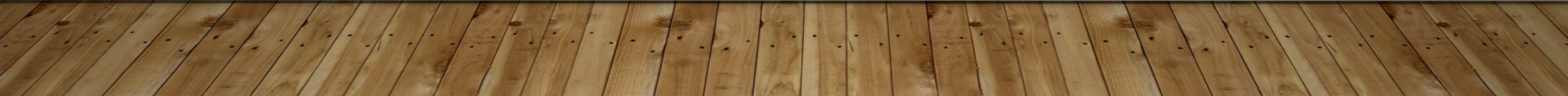 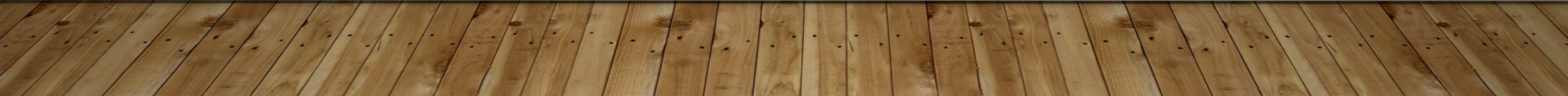 [Speaker Notes: There are 13 limitations on the Operating Agreement.  Important ones to focus in on are: 

(5) eliminate the contractual obligations of good faith and fair dealings or the duty to refrain from willful or intentional misconduct. 

(6) eliminate liability for any violation of the contractual obligation of good faith and fair dealing or conduct involving willful or intentional misconduct. 

(9) unreasonably restrict the rights of a member to bring suit against the company, but requiring a showing of an actual injury to member, not just the company. 

(13) reduce or eliminate restrictions on distribution under 29-3405 (sets statutory governance for how restrictions can be made and 29-3406 sets liability for violating these restrictions).]
Operating agreement (continued)	ARS 29-3105(D) – altering duties
D. Subject to subsection C, paragraphs 5 and 6 of this section, without limiting other terms that may be included in an operating agreement, the following apply: (paraphrasing statute) 
expand, limit or eliminate a member or manager duty of care, loyalty or other fiduciary duties owed to the company, members or managers. 
Limitation or elimination of any or all liabilities for breach of the operating agreement or breach of duties to the parties bound by the operating agreement. 
Specify a method by which an act, omission or transaction that would be a violation of a duty can be ratified by the company. 
Specify a method by which a member, manager, or other party may be reimbursed, indemnified or held harmless, or by which liability of a member or manager or other party can be eliminated or curtailed.
[Speaker Notes: The comments to the Revised Uniform LLC  (“RULLCA”) Act provides that an Operating Agreement, if properly drafted, can alter and even eliminate fiduciary duties, provided that: 

 1. The arrangement must not be manifestly unreasonable.  The comments provide that manifestly unreasonable would result if the court found that (A) the objective of the term is unreasonable; or (B) the term is an unreasonable means to achieve the terms objective. 

2. The operating agreement may not transform the relationship of the members, managers, and company into an entirely arm’s length transaction.]
Operating agreement (continued)	ARS 29-3105(E) – Corporate election
E. Subject to the limitations of subsection C, paragraphs 5 and 6 of this section, an operating agreement may define some or all of the fiduciary duties of a member, manager or other person that is a party to or is otherwise bound by an operating agreement to be the same as the fiduciary duties of a director, officer or shareholder of a corporation formed under the laws of this state, in which case, unless the operating agreement provides otherwise, all laws of evidence and evidentiary presumptions and other laws that apply to the fiduciary duties of a director, officer or shareholder of a corporation formed under the laws of this state apply to such duties.
[Speaker Notes: This allows for the adoption of a corporate structure to the LLC along with all the well established corporate laws in Arizona.]
Operating agreement (continued)ARS 29-3106
A. A limited liability company is bound by and may enforce the operating agreement, whether or not the company has itself manifested assent to the operating agreement.
B. A person that becomes a member is deemed to assent to the operating agreement.
C. Two or more persons intending to become the initial members of a limited liability company may make an agreement providing that on the formation of the company the agreement will become the operating agreement. One person intending to become the initial member of a limited liability company may assent to terms providing that on the formation of the company the terms will become the operating agreement.
[Speaker Notes: The key provisions to focus on are the binding nature of an Operating Agreement, regardless of the manifested assent and the new member’s assent to the existing Operating Agreement.]
It is in the best interest of all newly formed LLC to enter into an Operating Agreement that addresses ARS 29-3105(A) because there are very strict provision in the Act that will govern if one does not exist.
Drafters of Operating Agreements must be cognizant of ARS 29-3105(C) (what an Operating Agreement cannot have) when meeting with clients and drafting Operating Agreements because a professional liability claim could attach if improper information is included. 
Litigators should read the Act and understand all of the implied duties that exist in a company without an Operating Agreement. 
Adopting corporate laws in the Operating Agreement may be a benefit to the company because the precedent in Arizona for corporations is more established. 
Manifesting assent to an Operating Agreement leaves room for a contract of adhesion argument to disclaim liability under the Operating Agreement.  
Companies who hire managers under a separate employment contract should ensure that the duties in the employment contract do not interfere with duties in the Operating Agreement.
Operating agreement: practitioner pointers
[Speaker Notes: Compliance with ARS 29-3105 is in best interest. 
Be sure Operating Agreement do not contain what is listed in 29-3105(C)
There are new duties for litigators to familiarize themselves with. 
Corporate law adoption may provide for more clarity. 
Contract of adhesion argument re manifest assent provision. 
Manager employment contracts.]
Operating agreement: ethical implications
ER 1.13: The drafting attorney must be very clear about who they represents because each member has competing liability against both the other members and the company. 
ER 1.13:  If the drafting attorney represents the company, it would be in the drafting attorney’s best interest to include a conflict waiver in the fee agreement explaining the representation and the rights that the members have against the company and other members. 
ER 1.7: If a current client asks an attorney to draft an Operating Agreement for the company, a waiver from the current client is necessary.
[Speaker Notes: Clearly communicate who you rep. 
Conflict waiver in fee agreement. 
Conflict waiver if current client asks attorney to draft OA for company.]
Liability for inaccurate informationARS 29-3205
[Speaker Notes: Important facts: 

There are damages that can flow from an improper filing. 

There is a knowledge requirement to hold a member or manager liable. 

The Operating Agreement can disclaim liability for specific members. 

The individual, not the company, is liable. 

The individual can be liable to the company for damages flowing from the mistake. 

There is an attorneys fees provision in the statute.]
Liability for inaccurate information: practitioner pointers
Attorneys can be sued if they are the incorporator so be sure liability insurance covers this. 
Operating Agreements must be written carefully to allow a disclaimer of liability of the incorporator if incorporator is a member. 
There is a grace period to correct the mistake, so if it is found, act quickly. 
If attorney is incorporating a business for a client, be sure there is an email from the client approving the proposed information in the Articles of Organization before it is filed with the Arizona Corporation Commission. 
Attorneys must be sure to explain to clients who chose to incorporate on their own that there is liability for mistakes and the mistakes can be fixed to avoid liability.
[Speaker Notes: Note:   Attorney incorporators can be sued for knowingly submitting false information 
 
Note:  Attorney fees are statutory.]
Liability for inaccurate information: ethical implications
ER 4.1 attorneys who are incorporators have a duty of truthfulness in statements to others so violation of ARS 29-3205 is also an ethical violation if it is done knowingly. 
ER 1.13 the lawyer knows that incorporator made an intentional mistake it must disclose to the company.
Member contribution ARS 29-3403
A.  A person’s obligation to make a contribution to a limited liability company is not enforceable unless the obligation is set forth in a record signed by the person or as otherwise provided in section 29–3502, subsection H. A person’s obligation to make a contribution to the company is not excused by the person’s death, disability, termination or other inability to perform personally.
B. If a person does not fulfill an obligation to make a contribution other than money, the person is obligated at the option of the limited liability company to contribute monies equal to the value of the part of the contribution that has not been made.
C. The obligation of a person to make a contribution may be compromised only by the affirmative vote or consent of all the members. If a creditor of a limited liability company extends credit or otherwise acts in reliance on an obligation described in subsection A of this section without knowledge or notice of a compromise under this subsection, the creditor may enforce the obligation.
[Speaker Notes: Death cannot avoid payment of the contribution, however, company can make an agreement to assume the shares in lieu of enforcing the contribution on the estate. 

Section (b) is a liquidated damages provision built into the Act exercisable at the option of the company.  Common example: 
Member X is given a $150,000 credit for a 25% interest in the company for a piece of equipment provided to the company. 
Equipment has a UCC lien on it and is sold at auction for $75,000.00.  
The company can pursue Member X for the $150,000.00 membership interest obtained for the equipment. 
If, however, the equipment sold for $225,000.00 the Act allows the company does not have to invoke provision (b), but can sue Member X for the loss of the $225,000.00 equipment. 

Unanimous vote of all members can relieve member of contribution.]
Member contributions: Practitioner points
Drafters of an Operating Agreement need to include explicit provisions surrounding how contributions are to be received to avoid statutory requirements. 
Attorneys must explain this requirement to all members who want to contribute their “sweat equity” to the business as their membership contribution. 
An attorney is best to advice a client who is contributing “sweat equity” to ensure that an Operating Agreement is in place and this agreement does not have a liquidated damages provision in it. 
Litigators have a new claim to bring against members who do not contribute actual dollars to the company. 
Attorneys working with/representing/forming LLC should be familiar with the distribution limitations found in ARS 29-3405.
[Speaker Notes: Draft Operating Agreements carefully to avoid issues with contributions]
Membership contribution: ethical implications
ER 1.13 – attorney representing the company must balance the interest of the company and its members when drafting the Operating Agreement because statutory contribution clause benefits the company, but may harm one of the members. 
ER 1.2 – the attorney representing the company must be clear about the scope of representation and should always advise each member to seek independent counsel before signing the Operating Agreement.
Standard of conduct for members and managers: ARS 29-3409
Importance of Statutory Conduct  
Duties of members and mangers will no longer be governed by common law as they will be expressly detailed by statute. 
The Act clarifies the duties owed by each member and manager to the company including the duty of care and the duty of loyalty. 
Act allows LLC to contractually modify the fiduciary duties and also expressly elect to use corporate rules regarding director liability in lieu of the Act’s default provisions. 
Act provides a default standard of conduct that must be adhered to unless otherwise disclaimed in an Operating Agreement.
[Speaker Notes: Duties are not statutory 

Duties of care and loyalty included in statute 

Contract controls – can modify duties in OA 

Act is default standard if OA does not address duties]
Standard of conduct for members and managers: ARS 29-3409 – Manager-managed
[Speaker Notes: Sections A through H govern member conduct to the company and to the other members. 

Private right of action provided against each member.]
Standard of conduct for members and managers: ARS 29-3409 – Manager-Managed
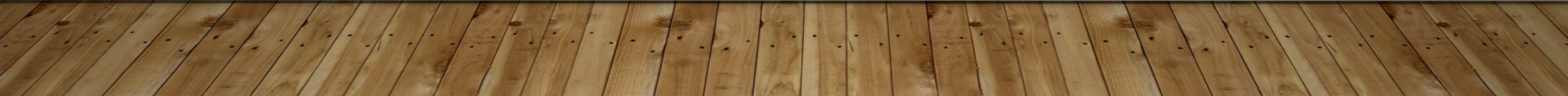 [Speaker Notes: Sections I through R govern manager-managed]
ARS 29-3409(B) and (j): Duty of loyalty
[Speaker Notes: 29-3409(B) & (J) Member in member-managed LLC and manager in manager-managed LLC owes duties of loyalty to other members and the company which include: 

Account to the company for property, profits or benefits derived from company property or company opportunities; 

To refrain from taking action adverse to the company; 

To refrain from competing with the company. 

To disclose material conflicts of interest to other members.]
ARS 29-3409(C) & (k): Duty of care
[Speaker Notes: 29-3409(C) & (K) Member and/or Manager are to refrain from engaging in grossly negligent, reckless, willful or intentional misconduct.

Pursuant to 29-3105(C) this duty cannot be contracted away.]
ARS 29-3409(D) & (L): Duty to act in good faith
[Speaker Notes: 29-3409(D) Member shall discharge the duties and obligations under the Act and/or Operating Agreement in good faith and deal fairly with the company. 

29-3409(L) Manager shall discharge the duties and obligations under the Act and/or Operating Agreement in good faith and deal fairly with the company. 

Pursuant to 29-3105(D) this duty cannot be contracted away.]
Statutory Defenses in ARS 29-3409
Defense to breach of duty of loyalty 
29-3409(G) it is a defense for the member accused of the breach of loyalty if the transaction was fair to the company. 
29-3409(O) it is a defense for the manager accused of the breach of loyalty if the transaction was fair to the company. 
Defense in general 
29-3409(E) and (M) a member or manager does not violate the duty or obligation under the Act solely because the members/managers conduct furthers the member/managers own interest.
[Speaker Notes: If the transaction was fair, it is a defense.

Furthering your own interest is not necessarily a violation of the fiduciary duty.]
fiduciary duties: Practitioner pointers
Organizer may want to advise LLC to adopt corporate rules to have more clarity on the duties owed to each other. 
Operating Agreement is critical to explaining the duties owed to the member, managers, and company. 
Organizer must be sure there are not conflicting duties in the Operating Agreement, Articles of Organization and, if applicable, any Manager employment contracts. 
Organizer must fully understand the benefits and burdens of being a member-managed company or being a manager-managed company. 
Two sets of duties if the business is manager-managed. 
Operating Agreements disclaiming fiduciary duties must be carefully drafted to clearly detail what duties are eliminated as a general disclaimer may not be sufficient. 
Best practice is to list the statute and then address the duties owed.  
Litigators now have new standards of conduct to pursue members, managers, and LLC for problems.
[Speaker Notes: Corporate rules could help with clarity and precedent 

OA is critical to LLC 

Be sure OA, AO and K are in agreement 

Can disclaim duties—explain to clients what that means 

New standard of conduct]
Fiduciary duties: ethical implications
ER 1.2 – scope of representation must be fully disclosed.  If representing the member, then Operating Agreement may look different than if representing the LLC. 
ER 1.13 – potential conflict could arise if a member wants an Operating Agreement drafted on behalf of the LLC as member/client’s interest may be adverse to LLC given the statutory standard of conduct.
Summary
New Act takes hold in September of 2019 and attorneys should familiarize themselves with it. 
This is a complete replacement of the prior Act. 
Operating Agreement is, essentially, required due to the control the Act gives it. 
Duties are now statutory. 
LLC are now a more complicated business structure because of the new duties included in the Act.